탄일종을 울려요
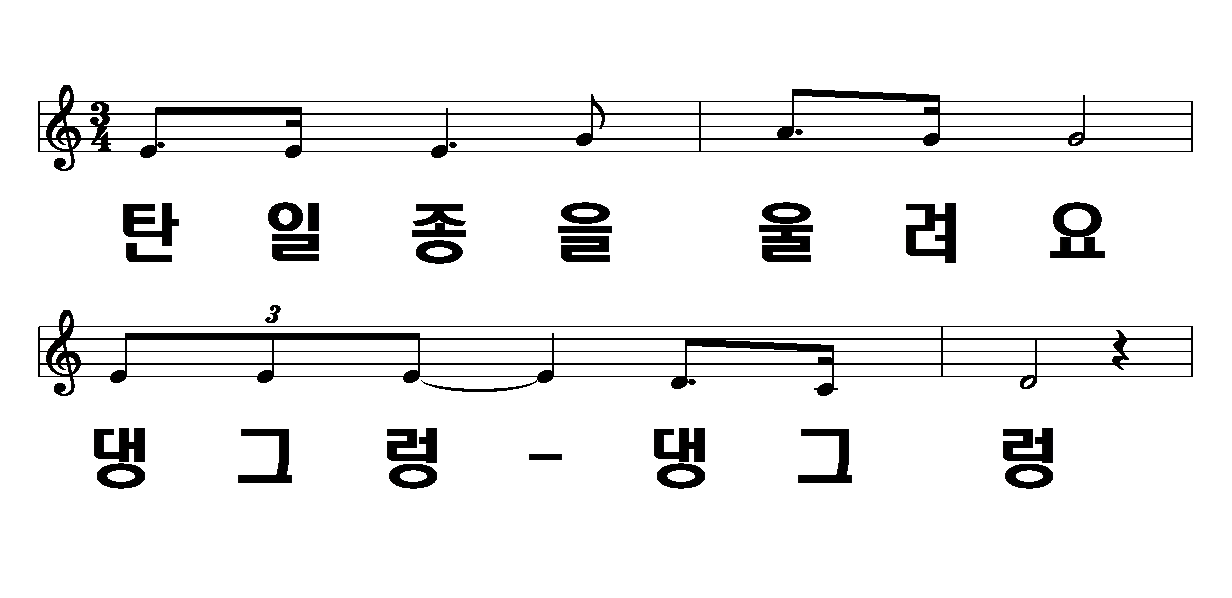 1/4
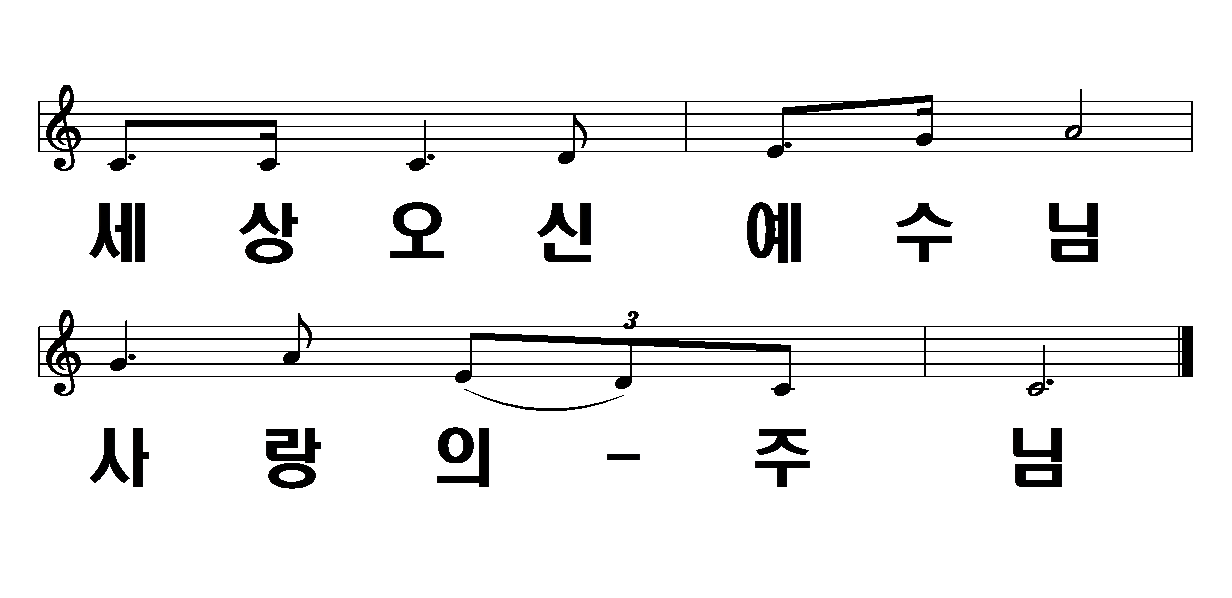 탄일종을 울려요
2/4
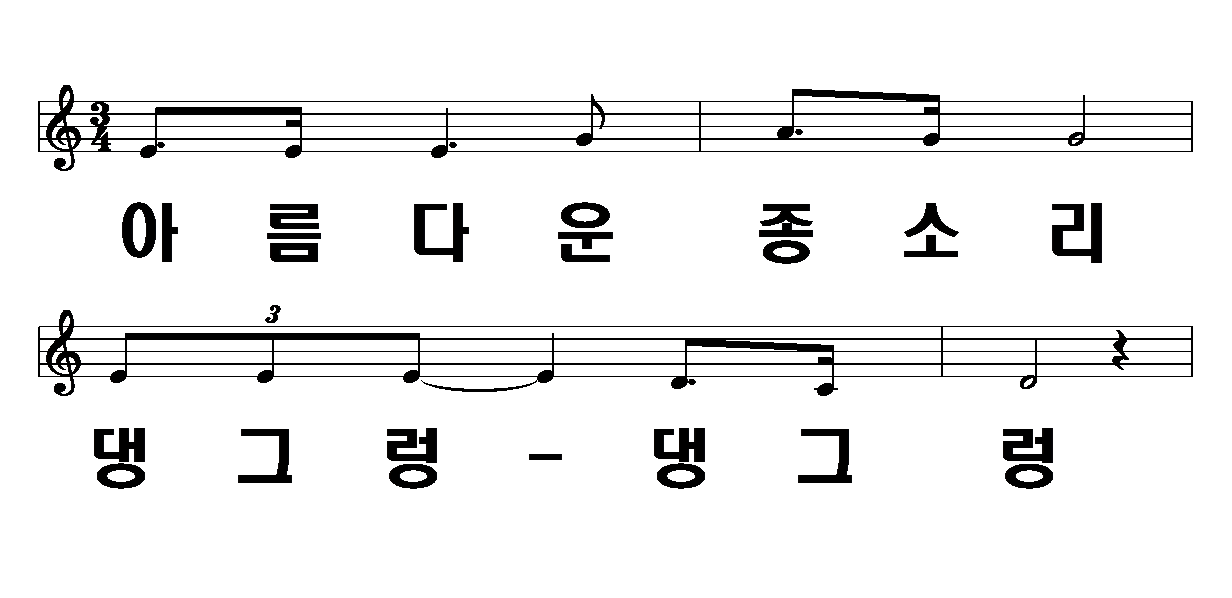 탄일종을 울려요
3/4
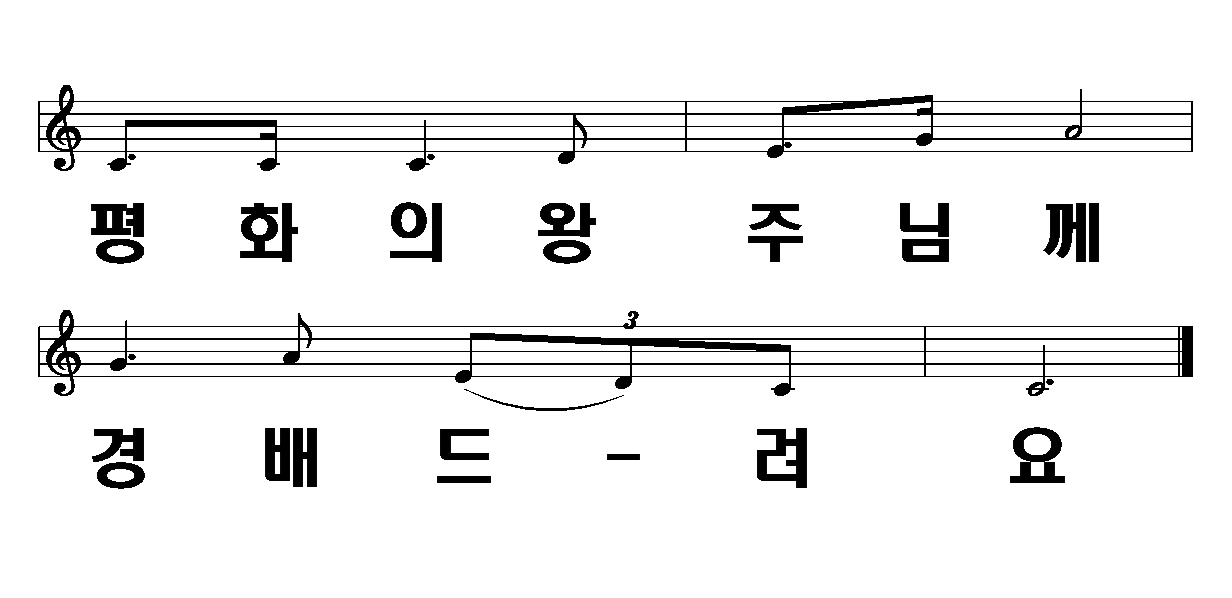 탄일종을 울려요
4/4